Deliberative polls:
описание квази-эксперимента
Андрей Кожанов
Максим Прудников
НИУ ВШЭ2013
Краткое описание исследования
При помощи экспериментального исследования планируется изучить динамику ответов на вопросы одной и той же анкеты, на которую будут отвечать респонденты в разный период времени 

В качестве респондентов выступают студенты 1 курса факультета социологии НИУ ВШЭ, отобранные случайным образом

Переменные: 1) онлайн/офлайн; 2) групповая/индивидуальная динамика
Вопросы анкеты:
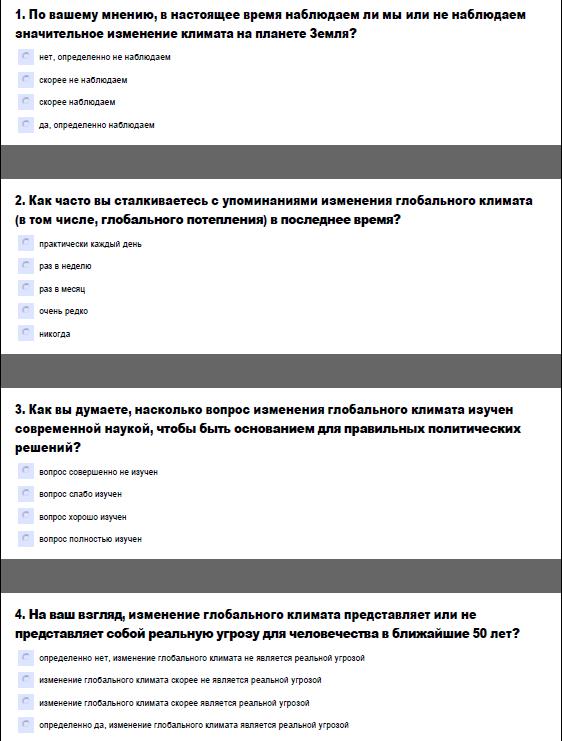 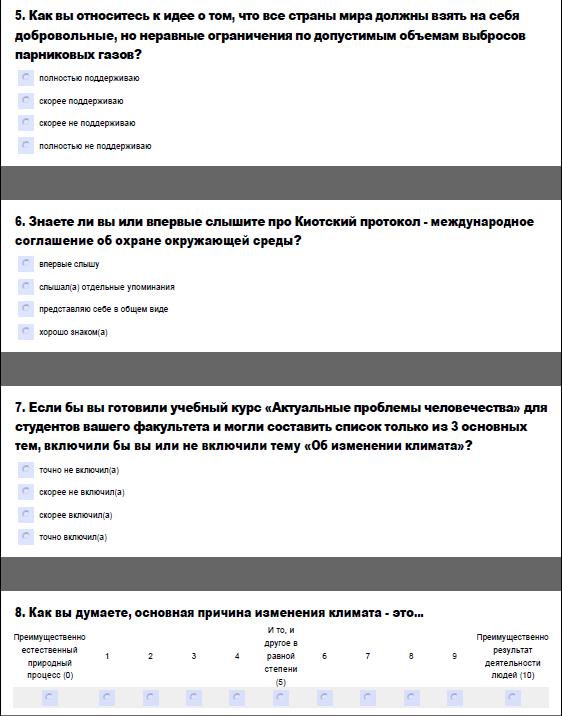 Вопросы анкеты:
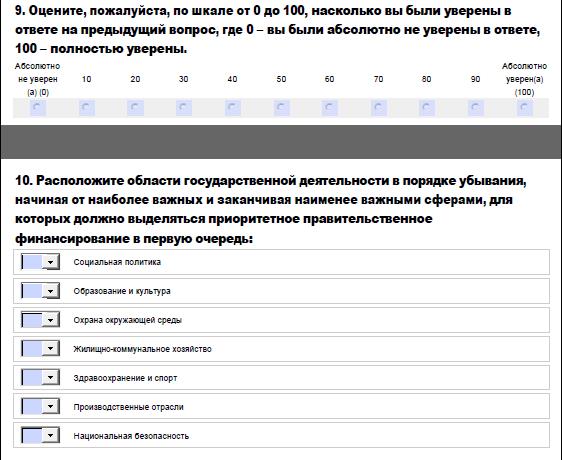 Проведение 1-й волны опроса:
Опрос проходит на базе Surveymonkey.
Каждый студент получает на свой корпоративный адрес индивидуальное письмо с собственной уникальной ссылкой для прохождения опроса.
Каждый вопрос выводится отдельно на экран. После ответа нельзя возвращаться к предыдущим вопросам и изменять их.
Этап deliberation:
В любом из 4-х моделей эксперимента будет проходить чтение заранее подготовленного научного текста по теме глобального потепления в зависимости от выбранных переменных.
Проведение 2-й волны опроса:
Вторая волна целиком дублируется по первому варианту. На основании сравнения 2-х результатов опроса планируется выявить изменения в ответах респондентов
СПАСИБО ЗА ВНИМАНИЕ!